走进图形世界

（章节起始课）
张家港市妙桥中学  韦丽琴
[Speaker Notes: 亮亮图文旗舰店https://liangliangtuwen.tmall.com]
图形世界有形有色，我们的生活多姿多彩.
活动一：观察这些图片，你能找到哪些常见的平面图形？
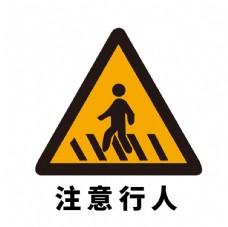 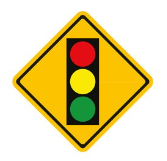 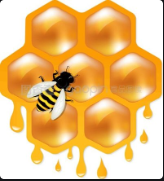 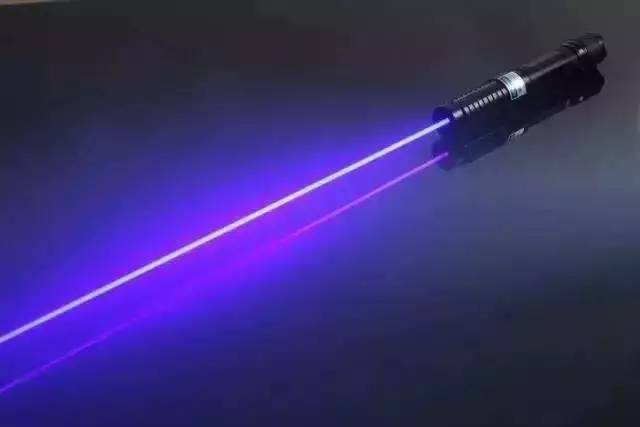 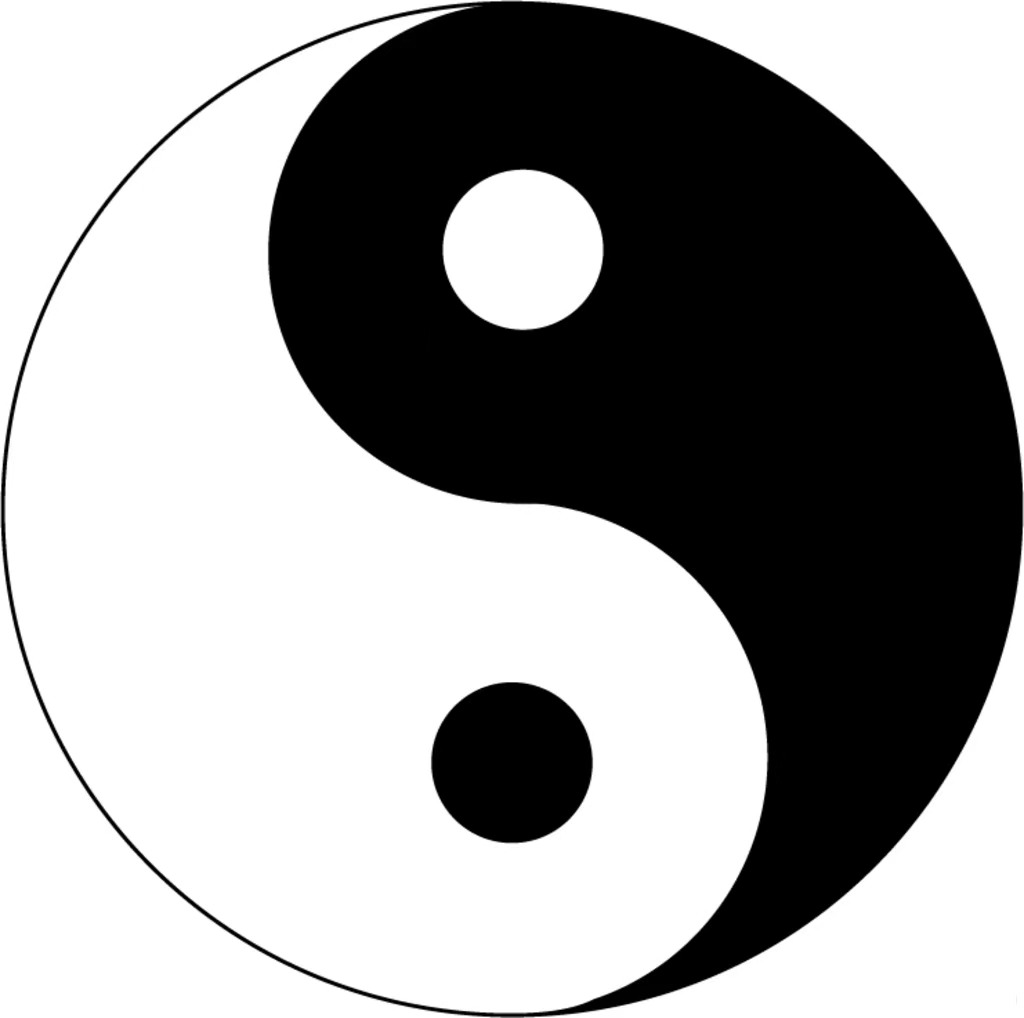 图形世界有形有色，我们的生活多姿多彩.
活动一：观察这些图片，你能找到哪些常见的几何体？
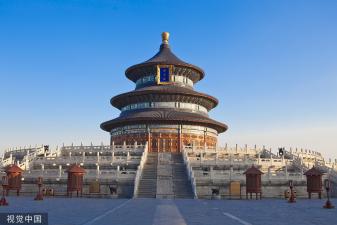 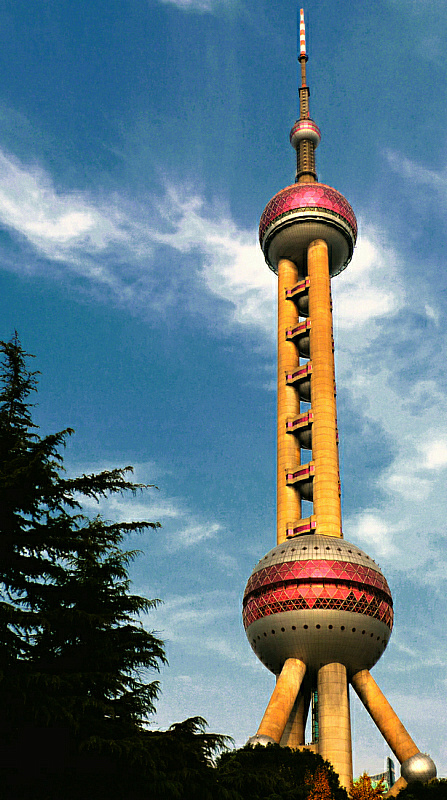 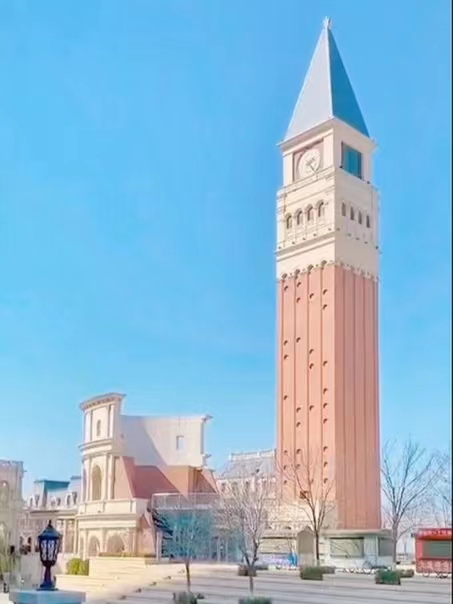 活动一
棱柱与棱锥
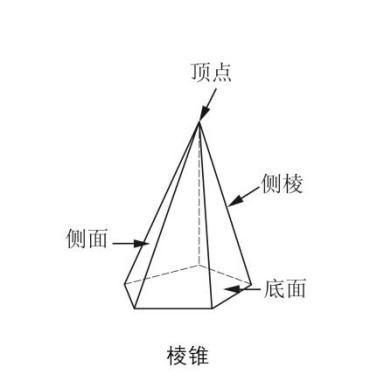 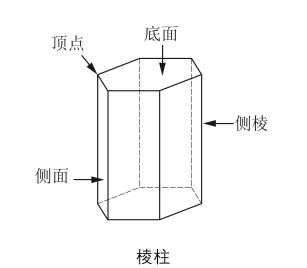 活动二：
    你能对下列几何体根据自身的特征进行分类吗？说出你的理由.
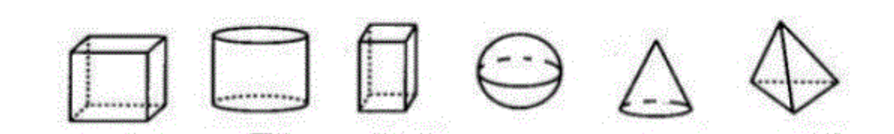 （1）       （2）     （3）        (4)            (5)            (6)
►按柱体、椎体、球体分类；
►......
活动三：
    你能从不同的角度观察上述几何体模型吗？
►从正面看到的图形称为主视图；
►从左面看到的图形称为左视图；
►从上面看到的图形称为俯视图.
活动三
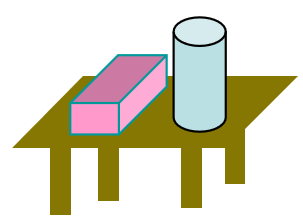 如图，桌面上放着1个长方体和1个圆柱，从不同方向观察这两个物体，指出下面3幅图分别是从哪一个方向看到的？
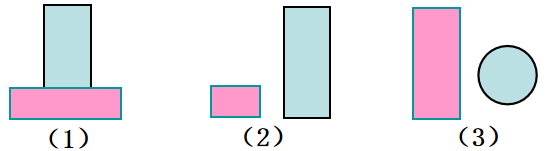 活动三
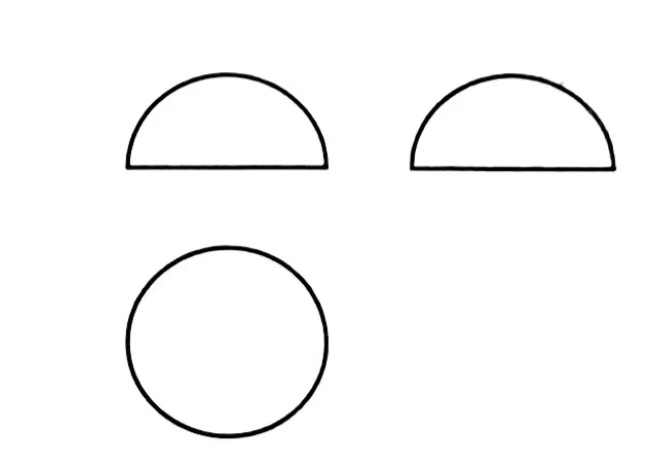 根据如图所示物体的主视图、左视图、俯视图，想象这个物体的形状，说出相应几何体的名称.
主视图
左视图
俯视图
活动四：
    我们从外部认识了几何体，能否将几何体沿着某  种约定进行展开呢？
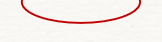 小结：立体图形      平面图形
活动四
长方体纸盒展开呢？
正方体纸盒展开呢？
1.我们将圆柱形纸筒的侧面沿虚线展开得到什么平面图形？
  将圆锥形纸筒的侧面沿虚线展开得到什么平面图形？
小结：
平面图形      立体图形
活动四
2.长方形纸片可以卷成圆柱的侧面.你能将手头的图形沿虚线
  折叠，看看能围成怎样的几何体？
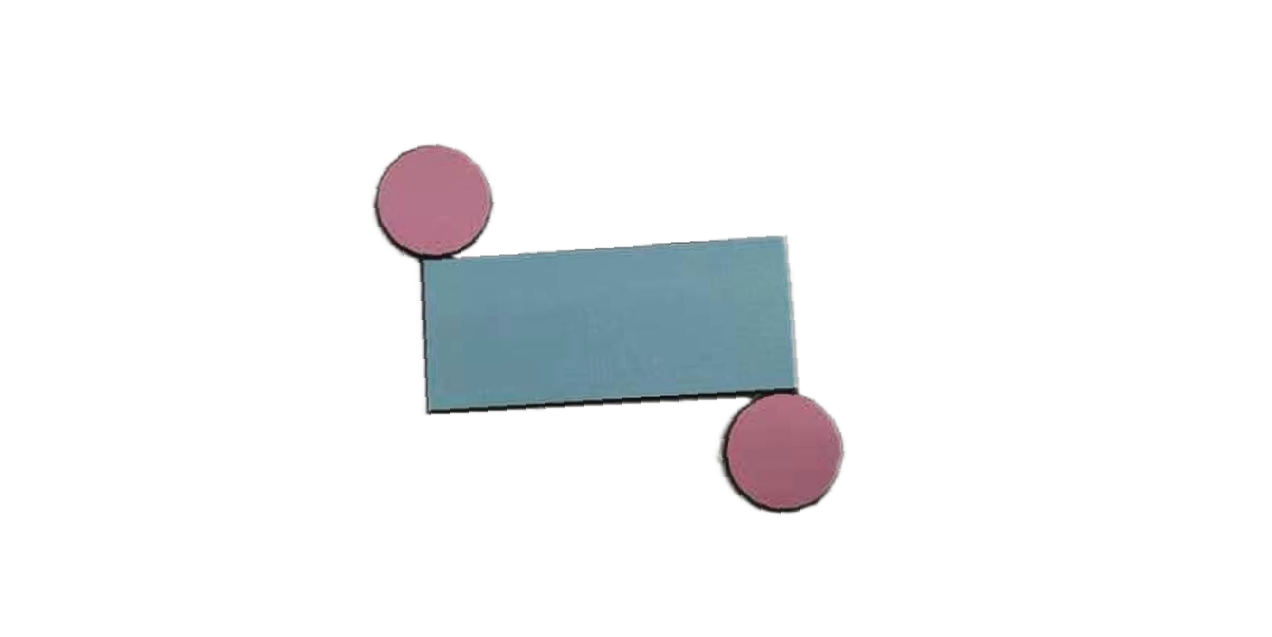 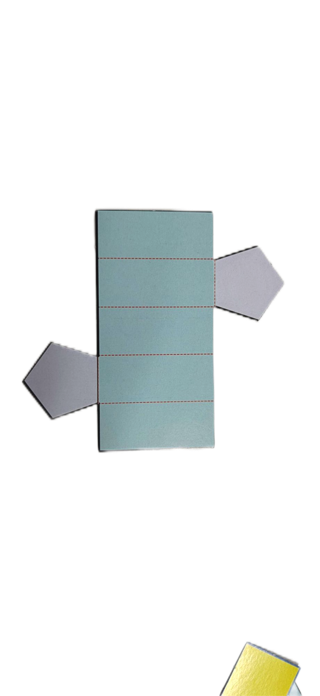 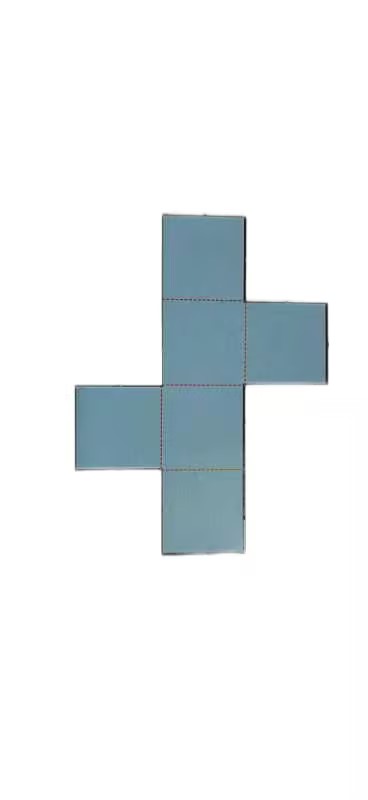 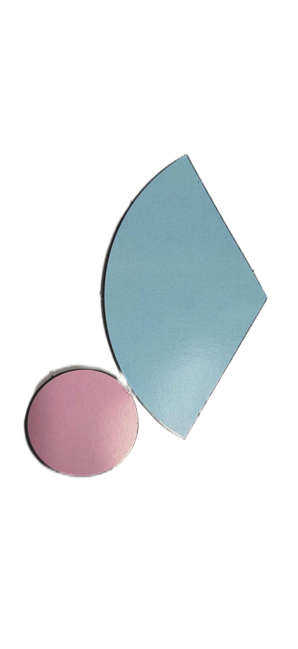 圆柱
圆锥
五棱柱
正方体
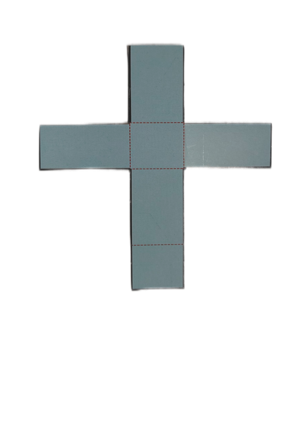 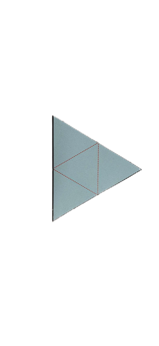 长方体
三棱锥
2
1
3
活动五：将一些简单的平面图形，按照某种规律运动，你想知道运动后会发生怎样有趣的变化吗？
活动五
1.把笔尖看成一个点，这个点在纸上运动会形成怎样的图形？
2
1
3
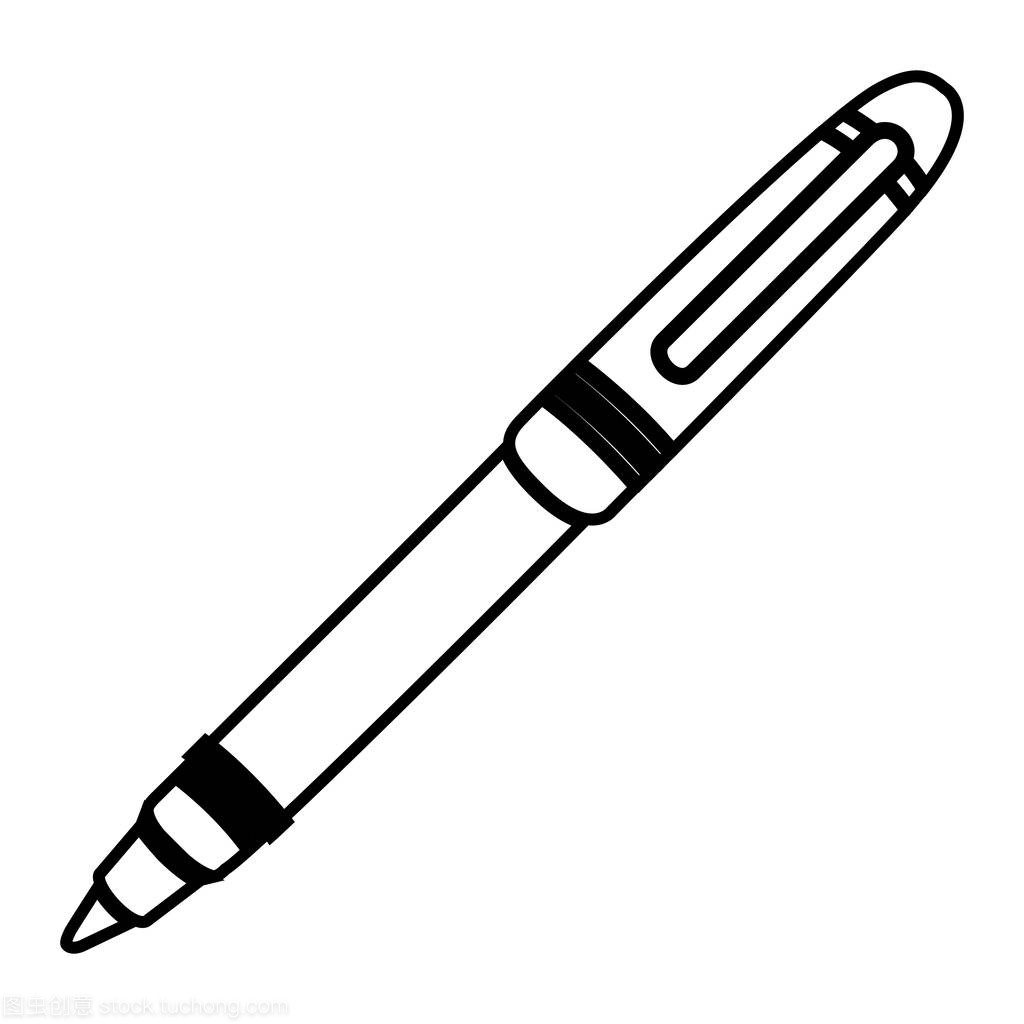 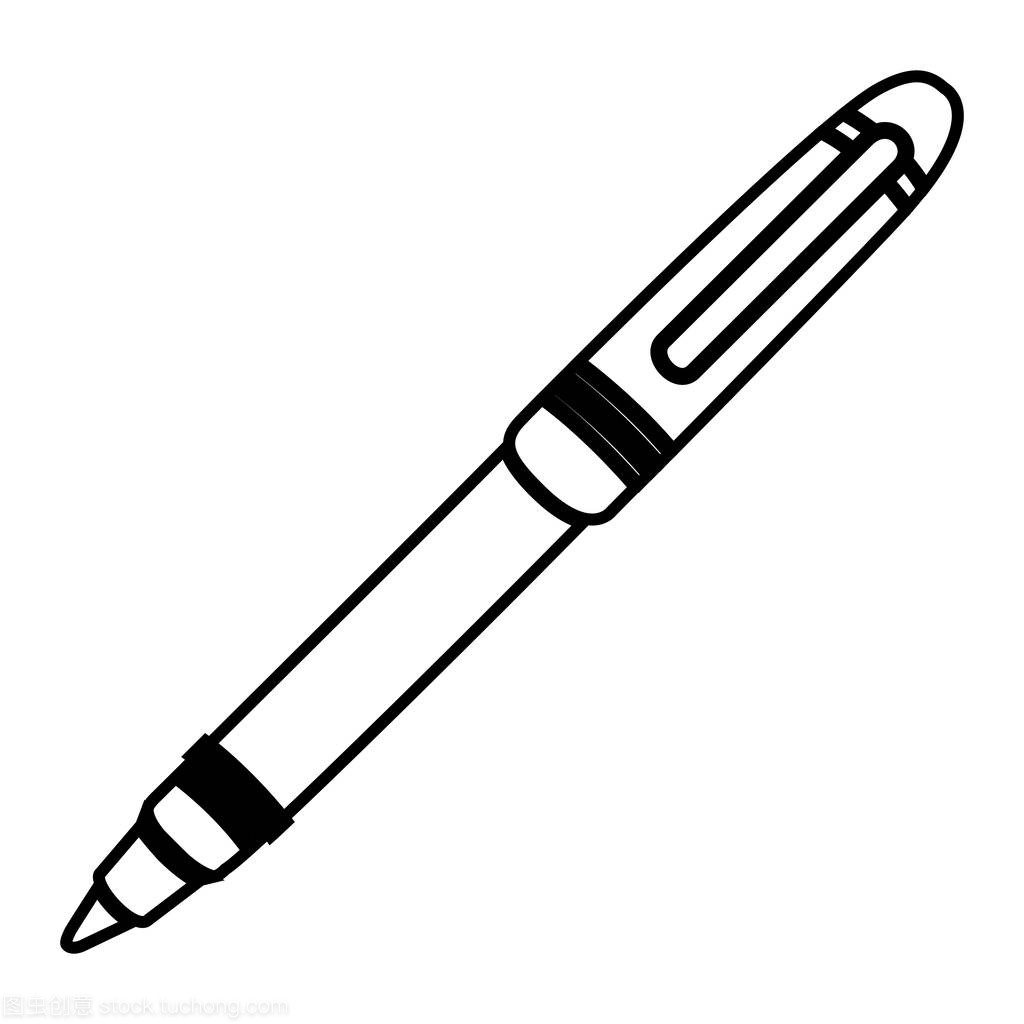 点动成线
活动五
2.把汽车的雨刷看成一条线，这条线在挡风玻璃上运动时形成
  什么图形？
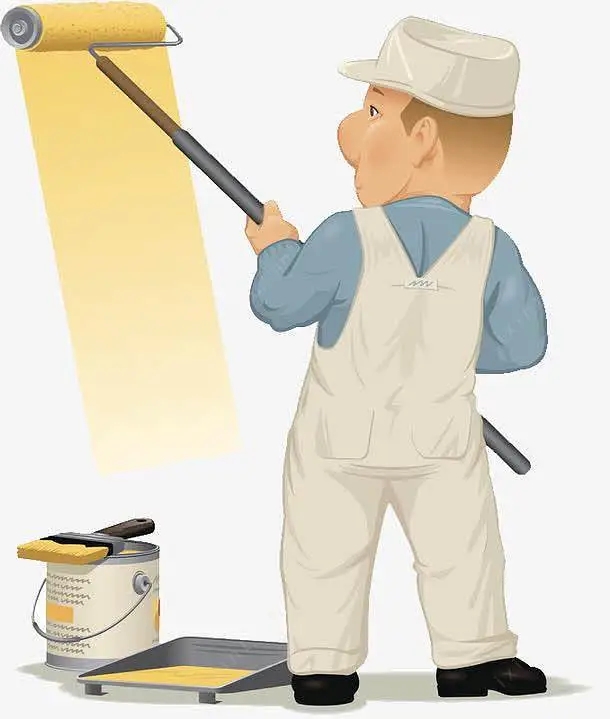 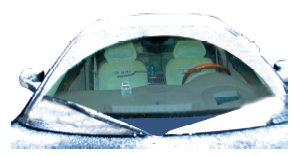 线动成面
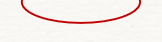 活动五
3.长方形纸板绕着它的一条边旋转一周，会形成怎样的几何体？
  直角三角形纸板绕它的一条直角边旋转一周，会形成怎样的几何体？
  一枚硬币在桌面上竖直快速旋转，会形成怎样的几何体？
面动成体
活动五
4.下图中图1由“回”字形经过怎样的运动形成？
  如果将准备好的图1纸片沿虚线剪开，怎样改变图形的位置
  可以得到图2？
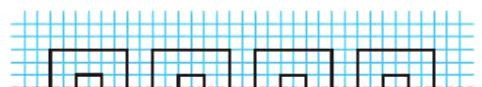 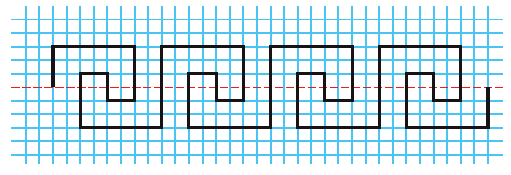 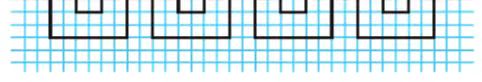 图2
图1
平 移
活动五
5.在如图的空白方格中画出相应的图形，使直线一旁的图形
  沿直线翻折后，能与直线另一旁的图形完全重合.
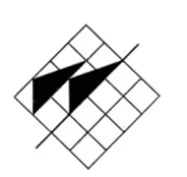 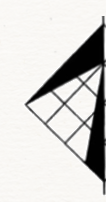 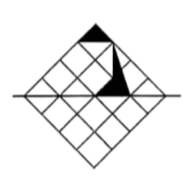 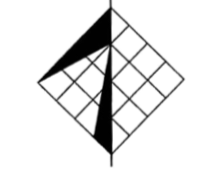 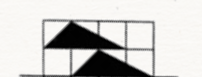 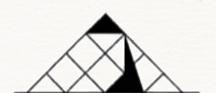 （1）                 （2）                    （3）
翻 折
活动五
6.如何将图中的三角尺旋转到图中虚线所示的位置？
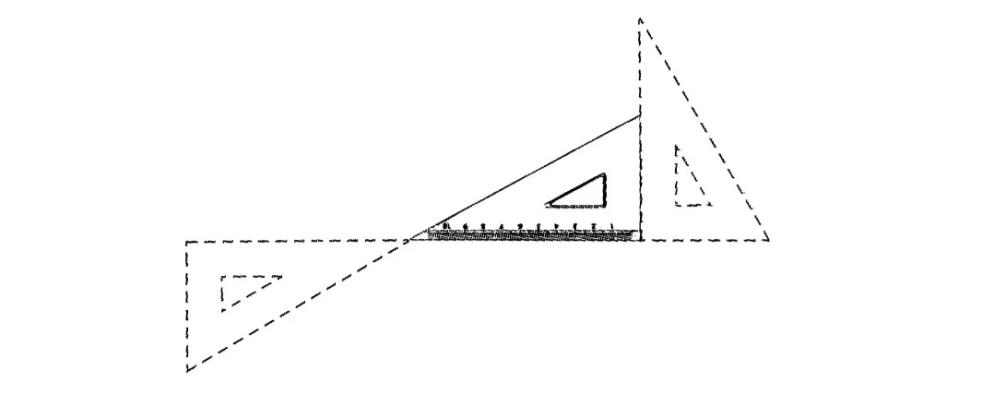 旋 转
抽象
几何图形
平面图形
立体图形
运
动
归纳小结
丰富的图形世界
知识结构
三视图
展开与折叠
旋
转
翻
折
平
移
分
类
构
成
Thank you
感谢聆听